Interpreting Geologic History
Earth and Space Science
Earthcomm: Understanding Your Environment, pages 53-55
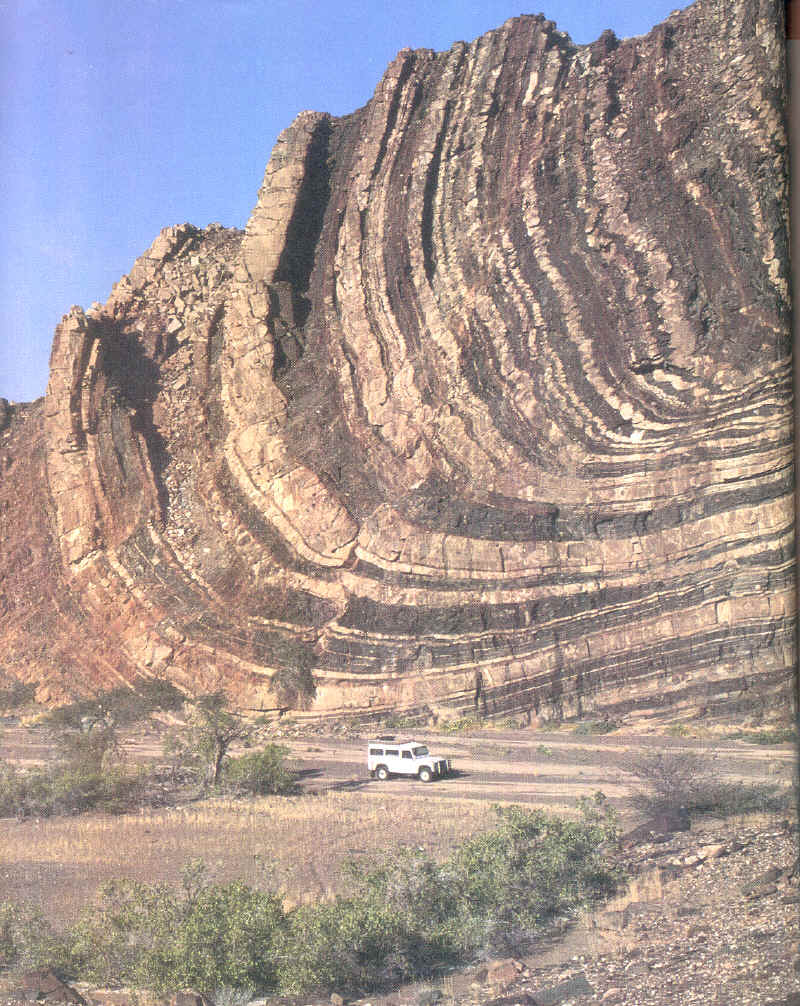 Geologic events such as deposition, erosion, folding, faulting, uplift, subsidence, igneous intrusion, volcanism, and metamorphism have changed the crust over time.
- Uplift – process where areas of the Earth’s
              crust are slowly raised due to
              expansion of the surrounding rock layers
rocks tend to expand when heated
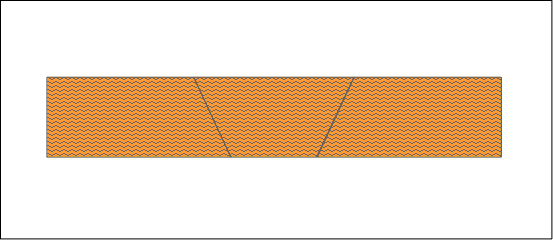 - Subsidence – process where areas of the
                     Earth’s crust slowly sink due to 
                      the contraction of surrounding rocks

	 rocks tend to contract when cooled
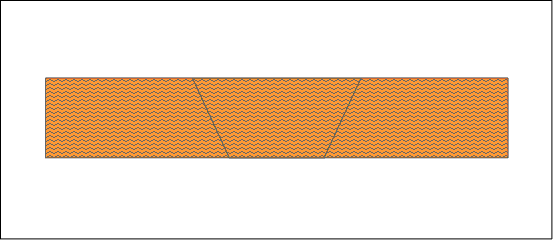 6 Basic Geologic Principles
Check out this website
YouTube clip
Helpful website
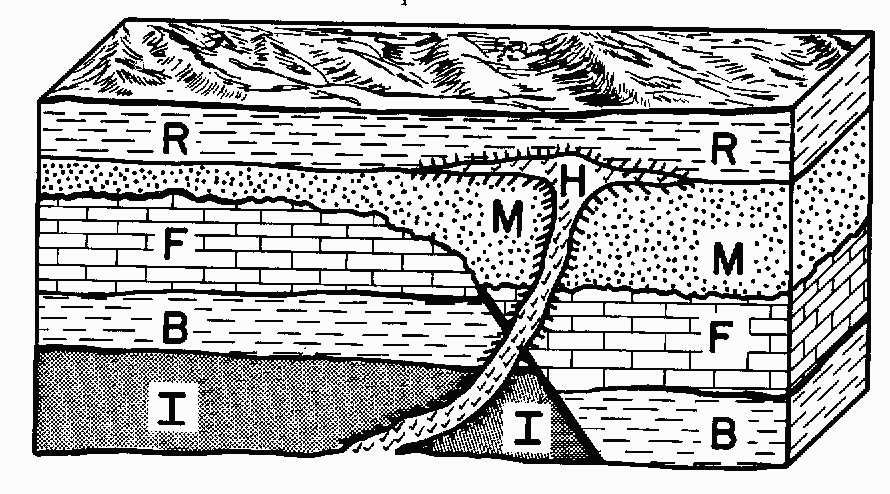 1. Principle of Superposition
Younger sedimentary and volcanic rocks are deposited on top of older rocks
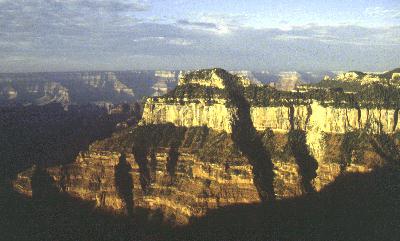 2. Principle of Original Horizontality
Sedimentary and volcanic rocks are laid down in approximately horizontal layers
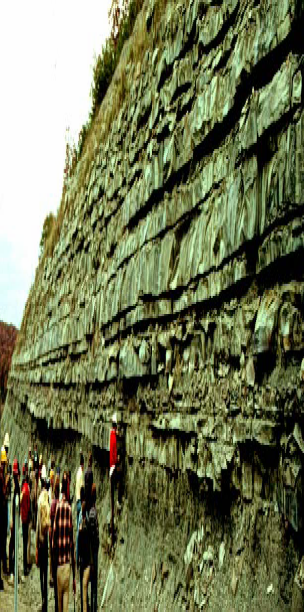 3. Principle of Lateral Continuity
Sedimentary and volcanic rocks are laid down in layers that are usually much wider (lateral extent) than they are thick
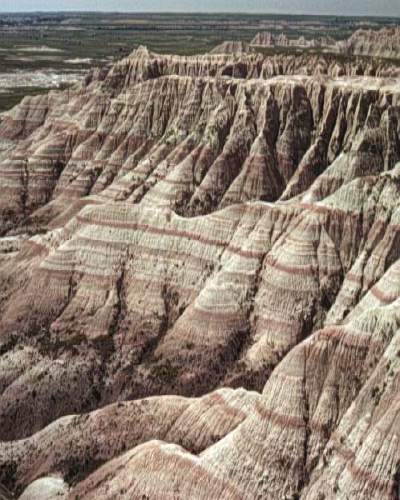 4. Principle Crosscutting Relationships
If one 
   rock or 
  geologic 
  structure 
  cuts 
  across 
  another 
  rock unit 
  or geologic feature the cutter is younger than 
  the rock which is being cut
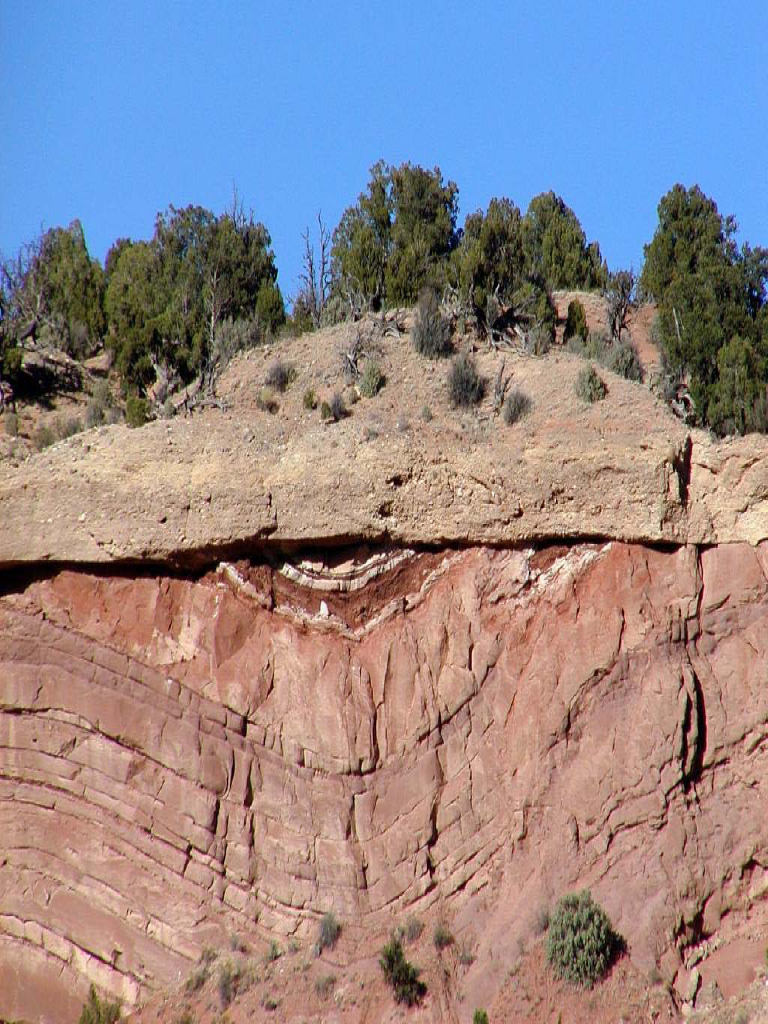 5. The law of included fragments
The fragments that make up a rock are older than the entire sample.
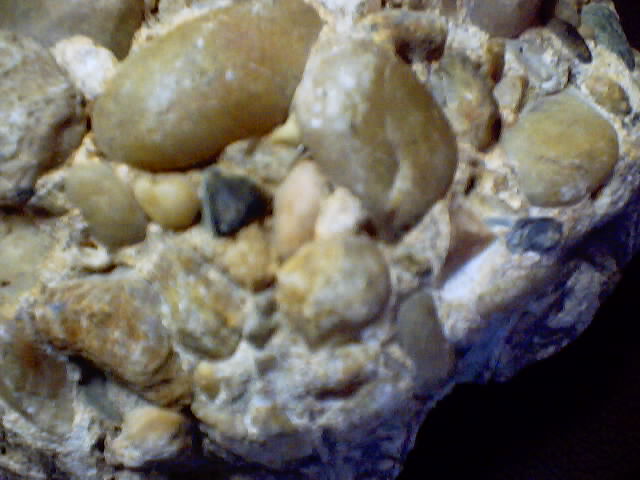 6. The Law of Folds or Tilts:
Tilts in rocks are younger than the rocks themselves.
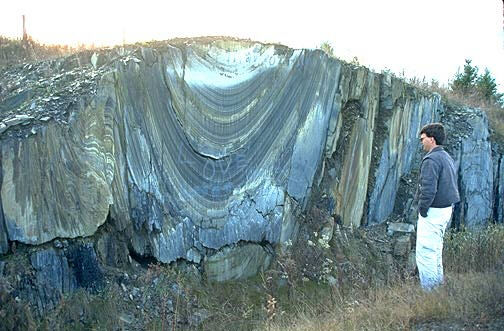 Geologic Cross-section #1
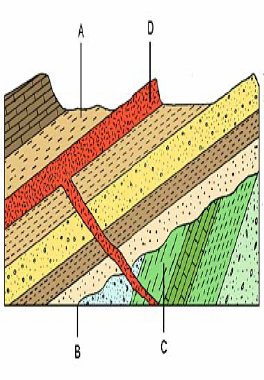 Geologic Cross-section #2
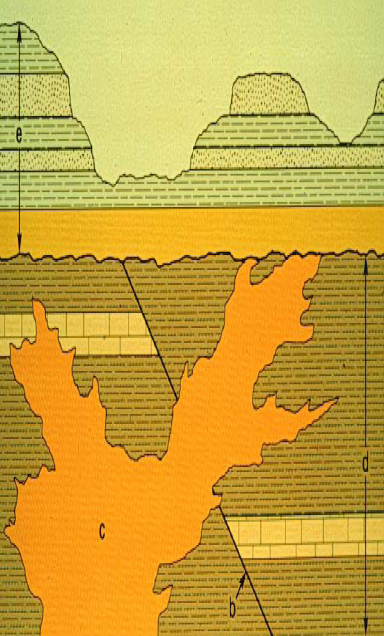 Geologic Cross-section #3
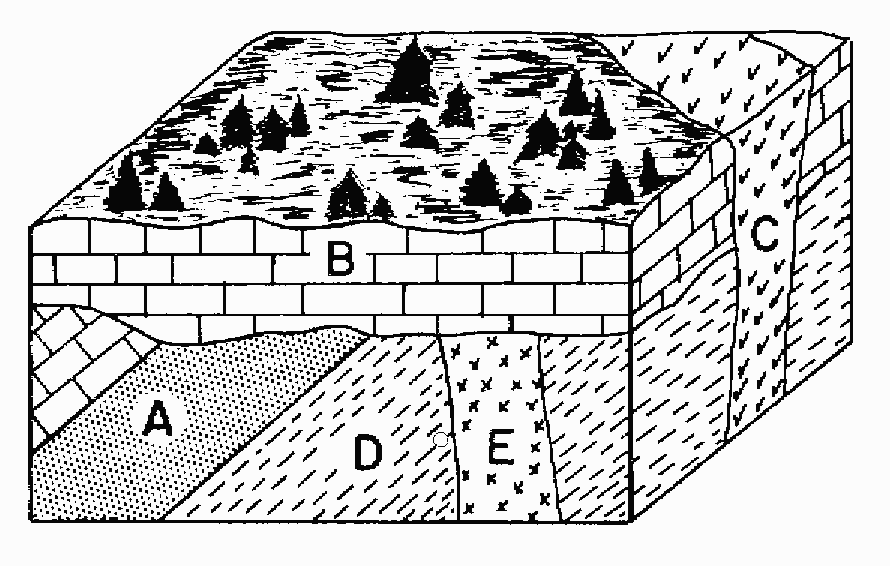